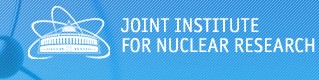 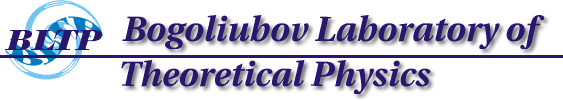 Issadykov Aidos (JINR Dubna & ENU Astana)
Impact of scalar mesons on the rare B-decays
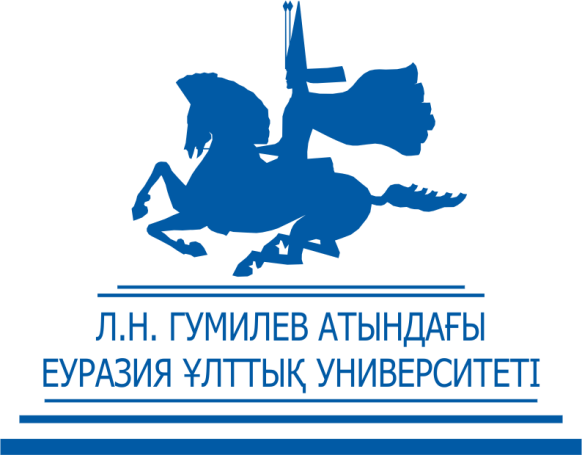 *Phys.Rev.D 91  074007
outline:
В→K*0(800) and В→K*(892) 
Scalar mesons: f0(500), K*0(800), a0(980), f0(980) 
Covariant quark model
Form factors of B-S transition
Branching fractions
В→K*0ℓ+ℓ- and В→K*ℓ+ℓ-
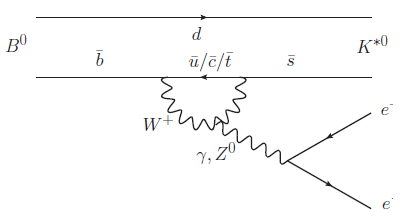 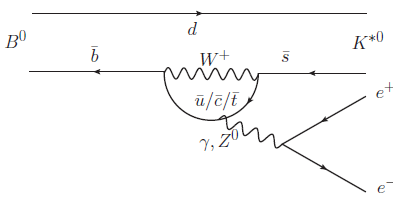 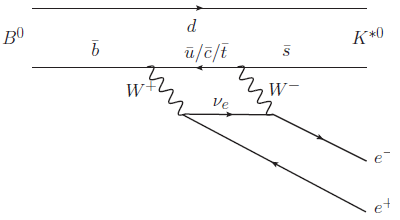 *
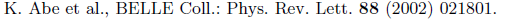 В→K*(892)
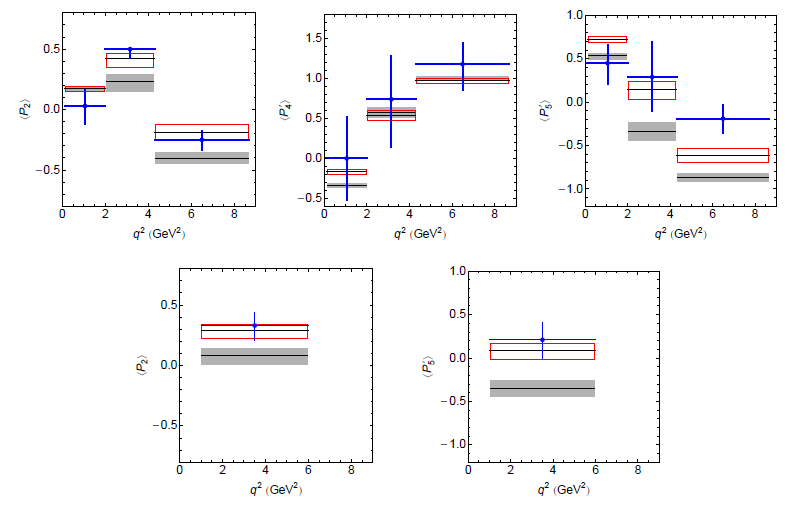 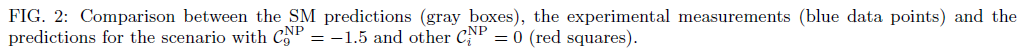 *
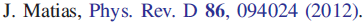 Br(В→K*(K𝜋) 𝜇+𝜇- )
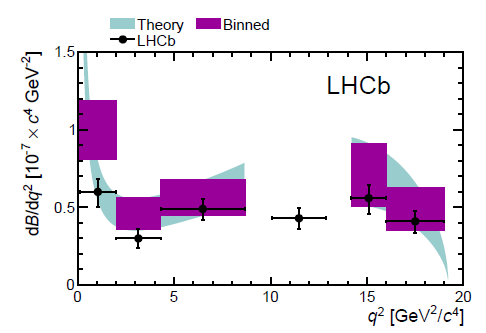 В→K*(K𝜋)𝜇+𝜇-
Exp/SM = 3.7σ

New Physics ??
*
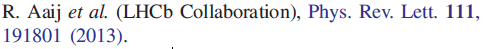 В→K*(→ K𝜋) + ℓ+ℓ-
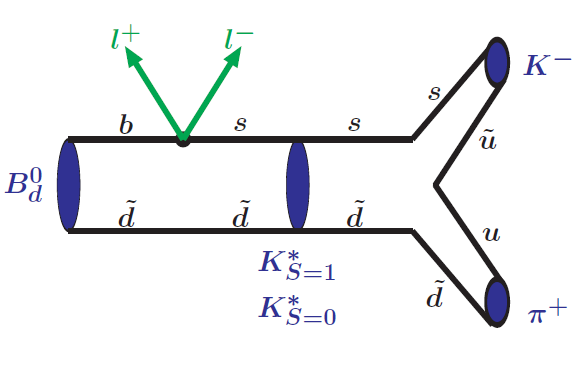 Scalar mesons
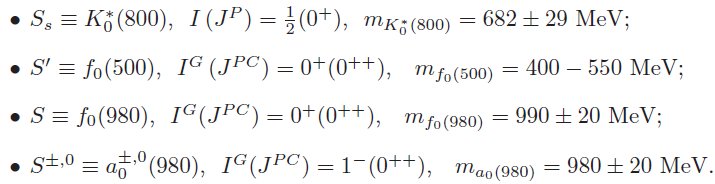 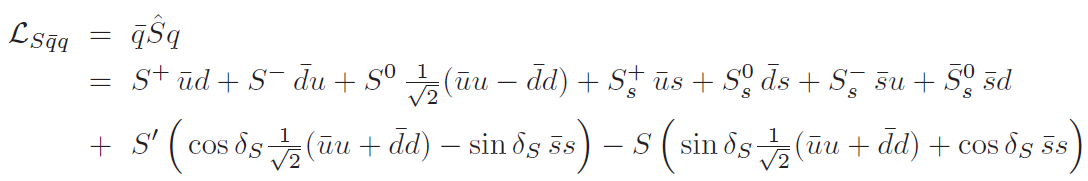 *PDG14’
b → s ℓ+ ℓ-
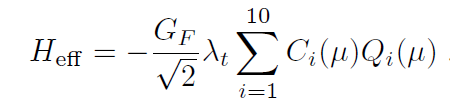 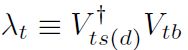 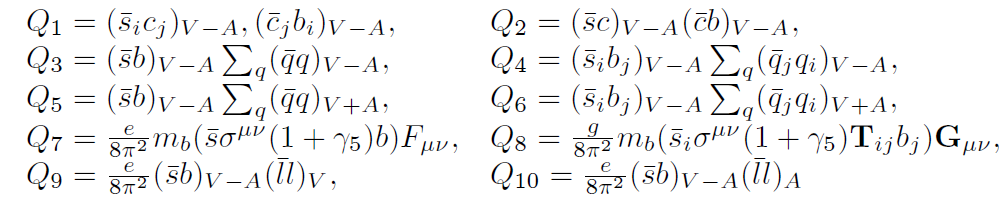 B-S transition in covariant quark model
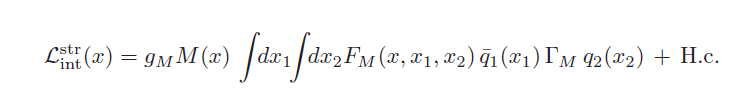 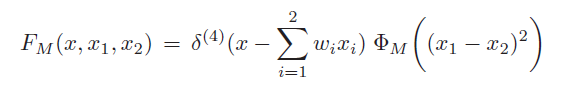 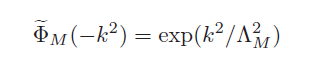 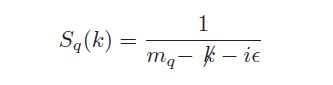 Compositeness condition in covariant quark model
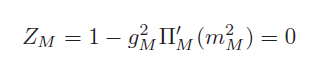 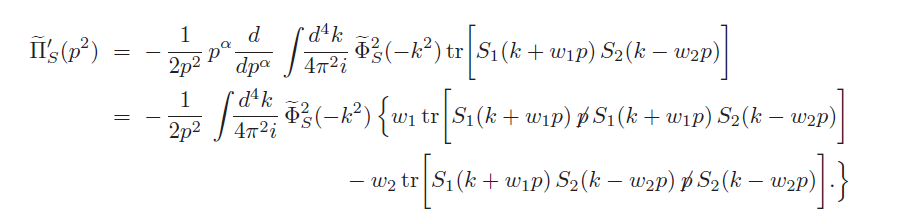 B-S transition diagram
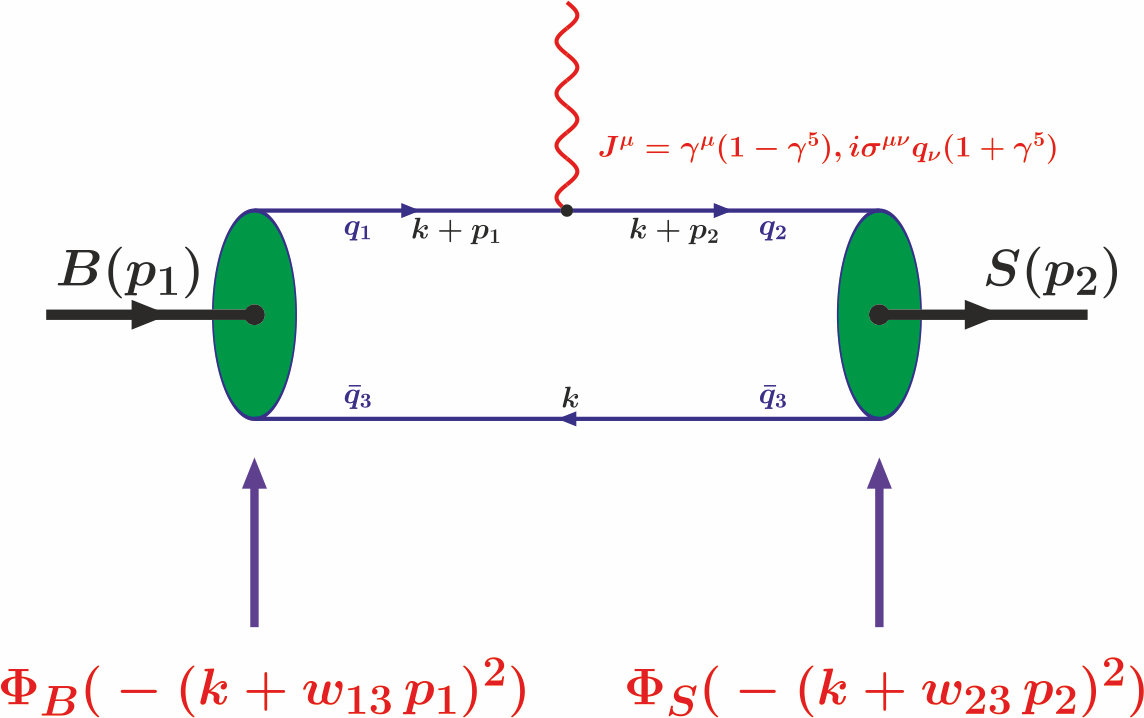 Model parameters
The fitted values of the size parameter Λ in GeV
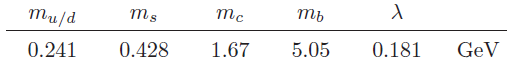 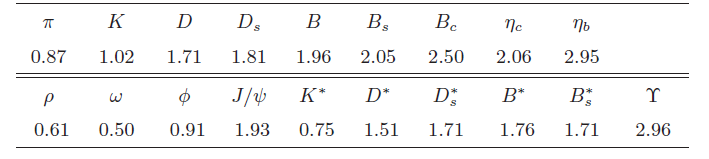 B-S transition matrix elements
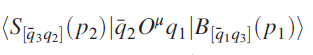 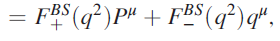 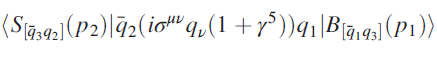 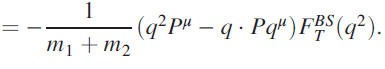 Form factors of B-S transition
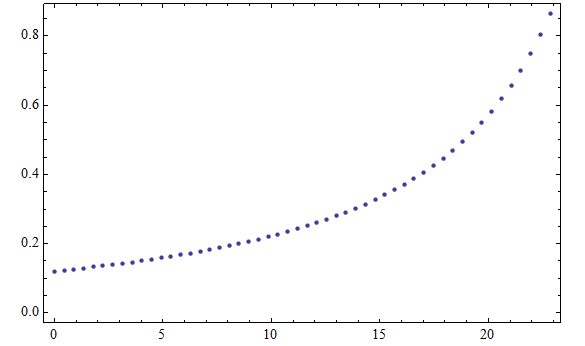 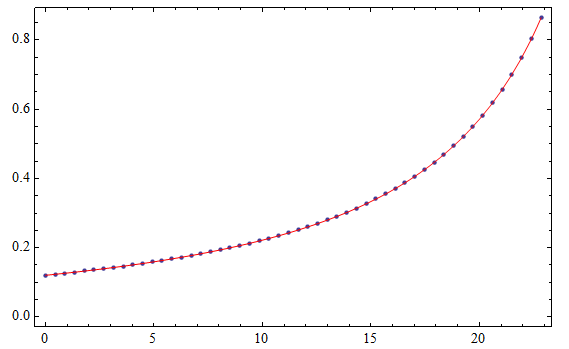 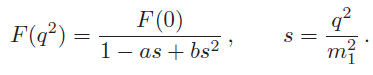 Form factors of B-S transition
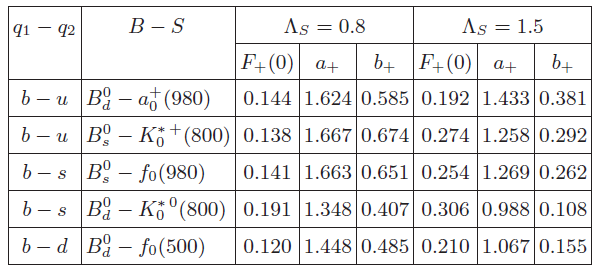 Form factors of B-S transition
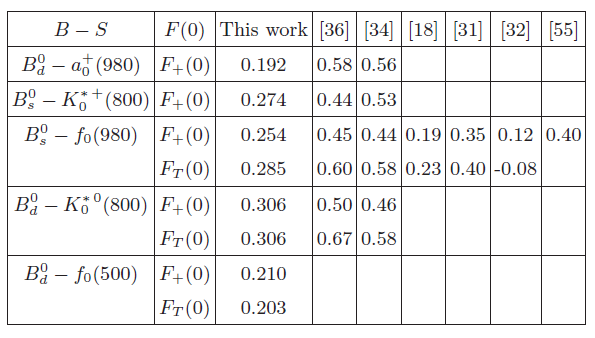 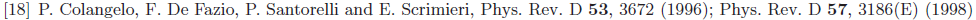 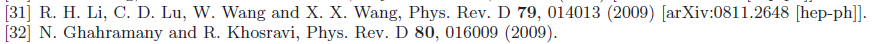 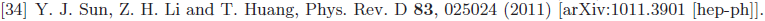 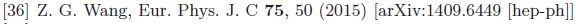 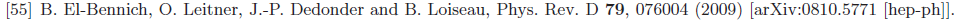 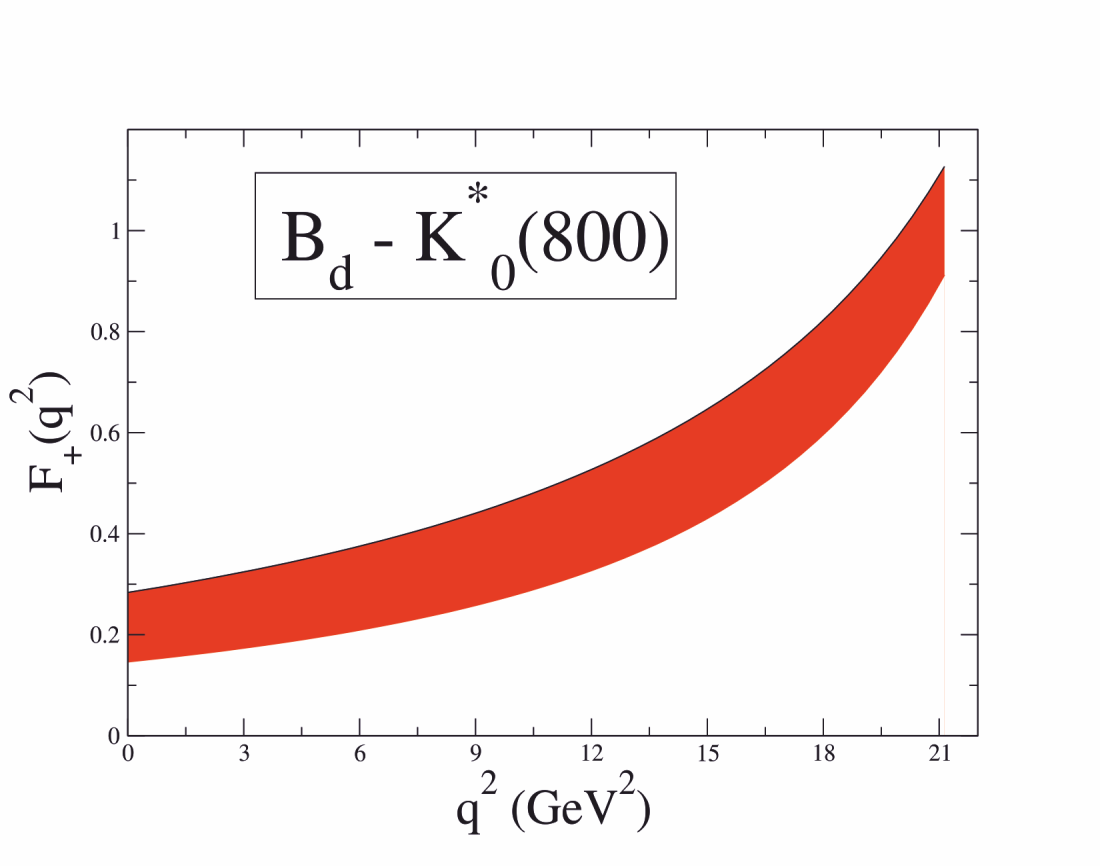 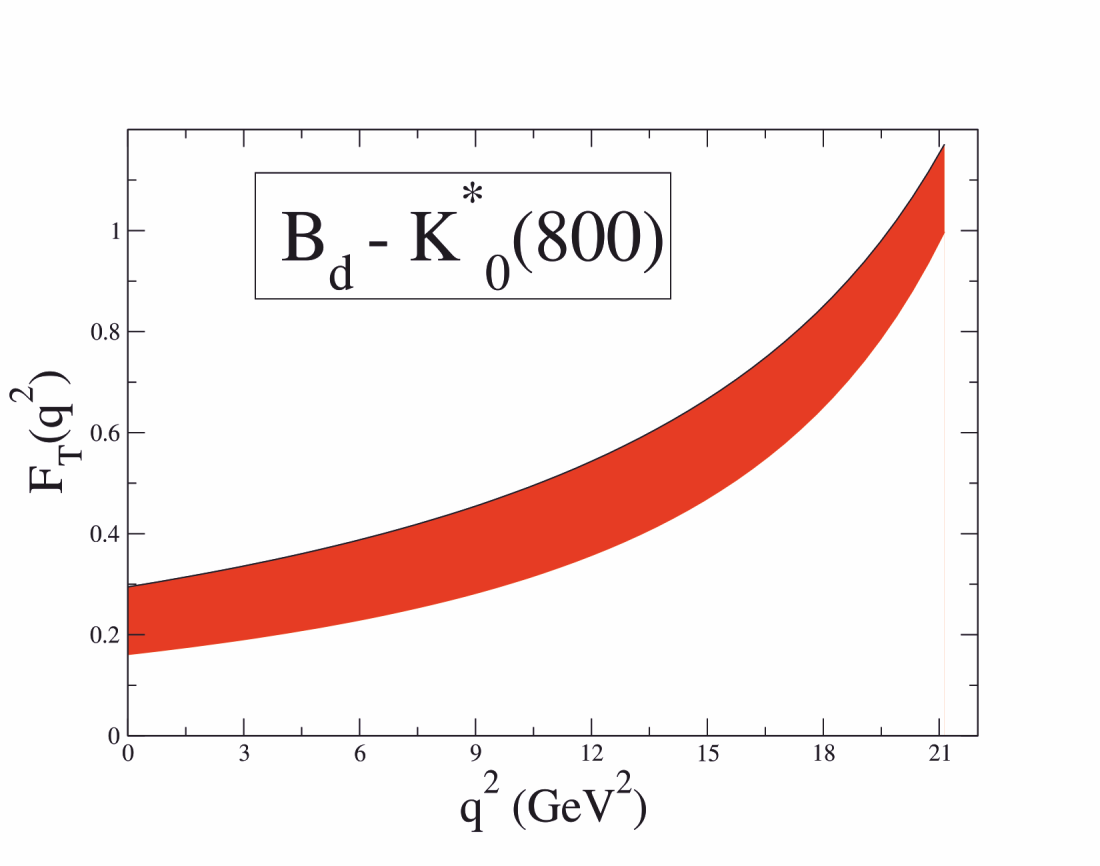 Branching fractions
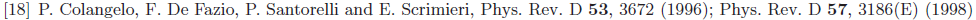 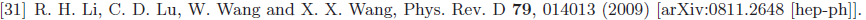 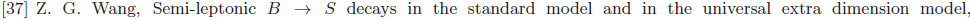 S-wave and P-wave contributions in the narrow width-limit
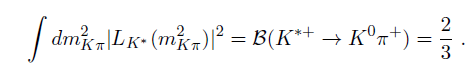 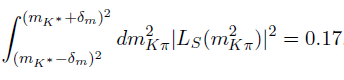 *
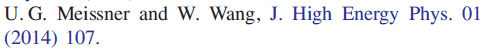 The ratio of the differential decay rate
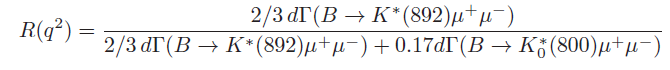 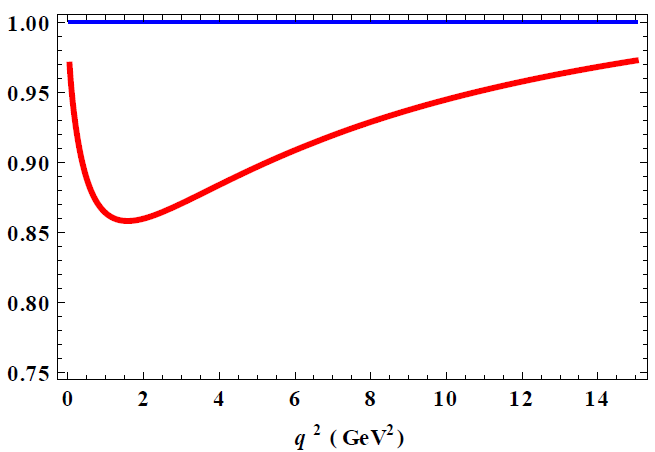 Conclusions
We calculated: 

The B - S transition form factors in the full kinematical region within the covariant quark model

The branching ratios for different decays

The impact of scalar mesons on the rare B-decays
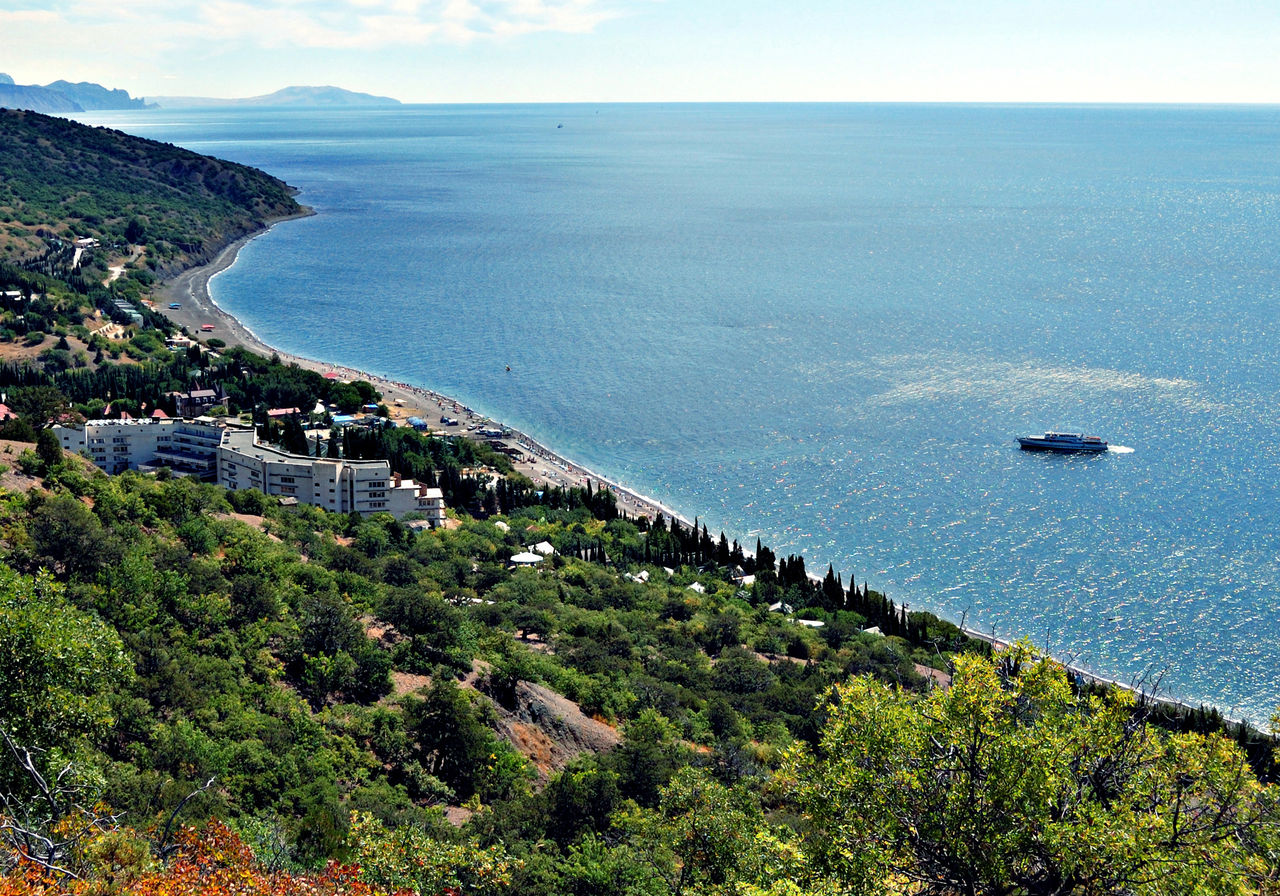 Thank you !